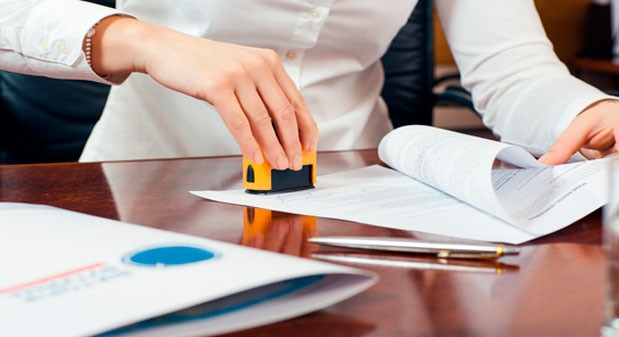 * SEGURIDAD JURIDICA DE LA ESCRITURA PÚBLICA Y SU REGISTRACIÓN* DERECHOS INSCRIBIBLES* COMPRAVENTA DE INMUEBLES* CERTIFICADOS* REGISTROS
LA ESCRITURA PÚBLICA ES EL INSTRUMENTO PÚBLICO QUE CONTIENE UN NEGOCIO JURÍDICO, HA SIDO EXTENDIDO EN UN PROTOCOLO Y AUTORIZADO POR ESCRIBANO (art. 1574 CC y 123 del Reglamento Notarial).
LA ESCRITURA PÚBLICA HACE PLENA FE EN CUANTO AL HECHO DE HABERSE OTORGADO Y SU FECHA (art. 1575 CCU).
PRESUNCIÓN ABSOLUTA (NO REQUIERE PRUEBA) DE VERACIDAD DEL DOCUMENTO, EN VIRTUD DE QUE EMANA DE UN ESCRIBANO PÚBLICO. 
EL DOCUMENTO PÚBLICO SE PRESUME AUTÉNTICO MIENTRAS NO SE DEMUESTRE LO CONTRARIO MEDIANTE TACHA DE FALSEDAD (ARTÍCULO 170 CGP Y 1574 CC).
LAS ESCRITURAS PÚBLICAS SE ASIENTAN EN ÓRDEN CRONOLÓGICO EN EL PROTOCOLO QUE LLEVA EL ESCRIBANO.
2
REGISTRACIÓN
LA PUBLICIDAD REGISTRAL TIENE POR OBJETO HACER SABER LA EXISTENCIA, CARACTERES Y CONSECUENCIAS JURÍDICAS DE ACTOS Y NEGOCIOS JURÍDICOS TRASCENDENTES Y DE LA TITULARIDAD DE DERECHOS, CON EL FIN DE PROTEGER LA CIRCULACIÓN DE CIERTOS BIENES Y DERECHOS, Y DE ESE MODO AFIANZAR LA SEGURIDAD JURÍDICA.
EFECTOS: 
PUBLICIDAD DECLARATIVA ES LA REGLA GENERAL: Los actos, negocios jurídicos y decisiones de las autoridades competentes que se registren, serán oponibles respecto de terceros a partir de la presentación al Registro.
PUBLICIDAD CONSTITUTIVA: La inscripción determinará el nacimiento del respectivo derecho real.
PUBLICIDAD NOTICIA: Sólo produce efectos informativos.
3
DERECHOS INSCRIBIBLES
REGISTRO DE LA PROPIEDAD INMUEBLE
LOS ACTOS INSCRIBIBLES SURGEN DEL ART. 17 DE LA LEY REGISTRAL (16871)
EJEMPLOS:
COMPRAVENTAS, USUFRUCTO, USU Y HABITACIÓN, DERECHO DE SUPERFICIE, CUALQUIER DESMEMBRAMIENTO DEL DOMINIO, HIPOTECA, PROMESAS DE COMPRAVENTA, ANTICRESIS, REGLAMENTO DE COPROPIEDAD, CERTIFICADOS DE RESULTANCIAS DE AUTOS, EMBARGOS ESPECÍFICOS Y MEDIDAS CAUTELARES, CONSTITUCIÓN DE BIEN DE FAMILIA, ARRENDAMIENTOS, CONTRATOS DE CRÉDITOS DE USO, RESERVAS DE PRIORIDAD, LAS CESIONES, MODIFICACIONES, RESCISIONES Y CANCELACIONES DE DERECHOS INSCRIPTOS, ETC.
COMPRAVENTA DE INMUEBLE
DILIGENCIAS Y TRÁMITES PREVIOS A LA TRANSFERENCIA DE INMUEBLES
PRIMER CONTACTO CON EL CLIENTE. Conocer las necesidades y objetivos del cliente. Si proyecta adquirir el inmueble para vivienda o negocio propio o para arrendar. 
CONTRATO PRELIMINAR O TAMBIÉN DENOMINADO BOLETO DE RESERVA. NO ES OBLIGATORIO FIRMARLO Y NO SE REGISTRA, pero es conveniente a los efectos de obligarse las partes entre sí. 
Contenido: acordar el objeto del negocio, el precio, la forma de pago, plazo para el otorgamiento de la escritura de compraventa, se deposita en manos del Escribano interviniente una seña que normalmente es del 10% del precio, se pactan las condiciones para la entrega del inmueble y las sanciones para ambas partes en el caso de incumplimiento.
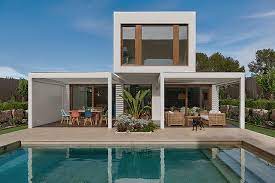 5
ESTUDIO DE TÍTULOS¿Qué tareas comprende el estudio de títulos? * verificar que el derecho de propiedad radica en la persona que enajena.* que esa propiedad está exenta de vicios, ES DECIR, descartar la posibilidad de que existan acciones que puedan iniciar terceros que priven de la posesión del bien en un futuro o menoscabEN el patrimonio del adquirente, mediante reclamaciones pecuniarias.
6
* un estudio del inmueble para verificar que tiene aptitud para ser objeto de enajenación.* verificar que las transmisiones dominiales se hayan realizado de forma correcta, es decir con la capacidad y legitimación que se exige en cada transmisión.* verificar que se haya cumplido con la solemnidad exigida por ley para su validez, por ejemplo, que la compraventa del inmueble se haya realizado en escritura pública.* comprobar que el derecho de propiedad esté libre de gravámenes, inhibiciones, desmembramientos, obligaciones oponibles al adquirente o que limiten su derecho.
ESTUDIO DEL plano de mensura EL INMUEBLE debe ser ubicado en un lugar determinado, ya que se debe identificar mediante: número de padrón, ubicación en el territorio nacional y descripción completa, sección o localidad catastral, superficie, límites y linderos, y controlar que el plano o planos hayan sido inscriptos.El plano de mensura (representación gráfica del inmueble) lo confecciona un Agrimensor o Ingeniero Agrimensor, y debe inscribirse en la Dirección Nacional de Catastro o en la Oficinas Departamentales del interior del país donde se encuentre el inmueble. Es obligatorio actuar con plano inscripto.
8
CERTIFICADOSSOLICITUD DE INFORMACIÓN REGISTRAL: EL estudio de títulos se completA con los certificados registrales que solicitamos: certificado del Registro de Inmuebles, de Actos Personales, eventualmente del Registro de Comercio, Prendas, Asociaciones Civiles y Fundaciones.controlar que los títulos que conforman la carpeta de títulos hayan sido cada uno de ellos inscriptos en el Registro correspondiente.
9
Edificacionesde acuerdo a nuestro CC, por el modo accesión el dueño del suelo es el dueño de las construcciones. En el título puede estar agregado el expediente administrativo sobre la construcción (contiene el permiso de construcción, láminas de arquitecto, memoria descriptiva, la habilitación municipal, etc). y si no hay copia del expediente se puede recurrir a la Intendencia respectiva.CUANDO NO HAY PERMISO DE CONSTRUCCIÓN: advertirle a nuestro cliente, que si bien con posterioridad PODRÁ REGULARIZAR esas obras, tendrá que previamente consultar con un Arquitecto a ver si se cumplió con la normativa respecto de las obras y si es viable regularizar (a veces se incumplió con la normativa y no se puede regularizar tal cual se encuentra la edificación), además DEBERÁ efectuar un desembolso económico.
10
CERTIFICADO ESPECIAL DEL BPS
 APORTES CORRESPONDIENTES AL BANCO DE PREVISIÓN SOCIAL.
CUANDO EN EL INMUEBLE SE REALIZARON OBRAS EN LOS ÚLTIMOS 10 AÑOS, SE EXIGIRÁ UN CERTIFICADO ESPECIAL DEL BPS, QUE ACREDITE QUE NO SE REGISTRAN ADEUDOS CON DICHO ORGANISMO Y HABILITA A ENAJENAR EL MISMO. 
SI NO SE REALIZARON OBRAS, REFACCIONES, DEMOLICIONES, ETC, EN LOS ÚLTIMOS 10 AÑOS, BASTARÁ CON UNA DECLARACIÓN JURADA NEGATIVA DEL ENAJENANTE Y NO DEBEMOS REALIZAR NINGÚN CONTROL.
EL MISMO CERTIFICADO TENDREMOS QUE CONTROLAR EN EL CASO DE QUE EL ENAJENANTE SEA CONTRIBUYENTE DEL BPS POR ACTIVIDAD PERSONAL, POR EJEMPLO: COMERCIANTES, QUIENES CONTRATEN SERVICIO DOMÉSTICO, PROFESIONALES UNIVERSITARIOS, ETC.
CERTIFICADO DE DERECHO DE PREFERENCIA
verificar que el Gobierno Departamental en el cual se ubica el inmueble, no haga uso del derecho de preferencia que le otorgó la ley 18308 (ley de ordenamiento territorial, Artículo 66) “(Derecho de preferencia).- El Gobierno Departamental tendrá preferencia para la adquisición de inmuebles objeto de enajenación onerosa entre particulares …” * enajenaciones a título oneroso * entre particulares Algunas Intendencias se expidieron mediante resolución, en la cual se manifiestan que no hacen uso de este derecho, pero en cambio, en otras Intendencias debemos obtener un certificado que acredite que respecto de ese inmueble, no hace uso del derecho de preferencia.
CERTIFICADO ÚNICO DEPARTAMENTAL (CUD): si el enajenante es contribuyente del Impuesto a la Renta de Actividades Económicas (IRAE) o del Impuesto a la Enajenación de Bienes Agropecuarios (IMEBA), se debe controlar este certificado que acredita que el enajenante no registra adeudos ante la Intendencia donde se ubica el inmueble.Impuesto al Patrimonio: cuando el enajenante es contribuyente del impuesto al patrimonio debemos controlar una declaración jurada que corresponde al año anterior a la enajenación y un recibo de pago concordante.En ambos casos, si el enajenante no es contribuyente, bastará su declaración negativa en la escritura.
PREVENCIÓN DEL LAVADO DE ACTIVOS
la normativa sobre lavado de activos designa al Escribano (entre otros) como agente para la lucha y prevención del blanqueamiento de capitales. Por lo cual nos impone cumplir con la llamada diligencia debida. Se deben realizar controles en todas las operaciones en las que la ley designa a los Escribanos como sujetos obligados, no existiendo cifras mínimas establecidas para no realizarlos. El grado de la diligencia a aplicar es variable. Existe una diligencia simplificada, normal e intensificada, según el monto de la operación.actividades que los Escribanos somos considerados sujetos obligados al control y prevención: Promesas, Cesiones de promesas o Compraventas de inmuebles.
CERTIFICADO DE SANEAMIENTO
en el caso de inmuebles con construcciones, debemos tramitar un certificado de saneamiento que acredite que el inmueble se encuentra conectado a la red de saneamiento, o en su defecto que no se encuentra conectado por no contar con saneamiento en su frente.
CONTRALOR IMPUESTOS DE CONTRIBUCIÓN INMOBILIARIA Y ENSEÑANZA PRIMARIA
cada Gobierno Departamental en cada Departamento expide un certificado de libre de gravámenes (cambia de denominación el certificado en cada Dpto.) que acredita que el inmueble no registra adeudos con respecto a los tributos que recauda la Intendencia.  Y la constancia de libre de deuda del impuesto de enseñanza primaria, acá también solicitamos una constancia que nos acredita que se pagó el impuesto todo el año (es preceptivo abonar el ejercicio completo para obtener dicha constancia).
ITP E IRPF
Escribanos intervenimos como agentes de percepción Y RETENCIÓN del ITP y del IRPF por la Compraventa en cuestión.Efectuada la retención o percepción, el agente es el único obligado ante el Estado por el importe respectivo, de lo contrario responderá solidariamente con el contribuyente.
RESERVA DE PRIORIDAD
RECAUDO IMPORTANTE A TOMAR
VIGENCIA DE 30 DÍAS CORRIDOS CONTADOS DESDE SU PRESENTACIÓN.
ESTA RESERVA OTORGA PRIORIDAD SOBRE CUALQUIER ACTO O NEGOCIO JURÍDICO INSCRIPTO CON POSTERIORIDAD A LA PRESENTACIÓN DE LA RESERVA.
COMPRAVENTA
SOLEMNIDAD: ESCRITURA PÚBLICA
REGISTRACIÓN: INSCRIPCIÓN EN EL REGISTRO DE LA PROPIEDAD INMUEBLE DEL LUGAR DE UBICACIÓN DEL BIEN.

POR ÚLTIMO, TENER EN CUENTA LA CONVENIENCIA DE REDACTAR EL CONTRATO DE COMPRAVENTA DE FORMA CLARA, PRECISA Y ORDENADA, LO QUE FACILITARÁ SU INTERPRETACIÓN Y EVITARÁ CONFLICTOS EN UN FUTURO.
19